Integral Riemann
Juwairiah, S.Si., M.T
Juwairiah IF UPNVY
Persoalan Integral
Hitunglah nilai Integral-tertentu:


 
- a dan b batas-batas integrasi,
- f adalah fungsi yang dapat diberikan secara eksplisit dalam bentuk persamaan
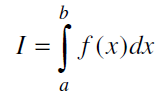 Juwairiah IF UPNVY
Tafsir Geometri Integral Tentu
Nilai integral-tentu = luas daerah di antara kurva dengan sumbu x







                  = luas daerah yang dibatasi oleh
			   kurva y = f(x), garis x = a dan x = b
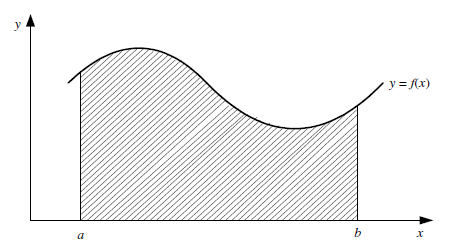 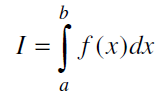 Juwairiah IF UPNVY
Jika interval [a,b] dipartisi/dibagi menjadi n partisi/bagian sehingga a=x0 < x1<x2<…< b=xn
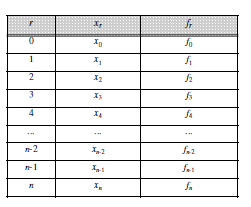 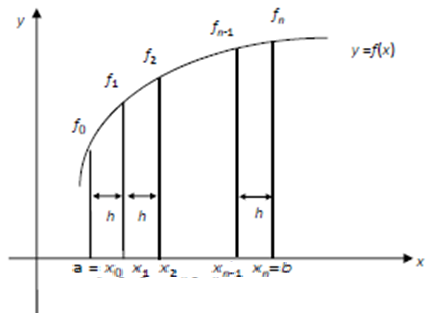 Juwairiah IF UPNVY
Integral Riemann
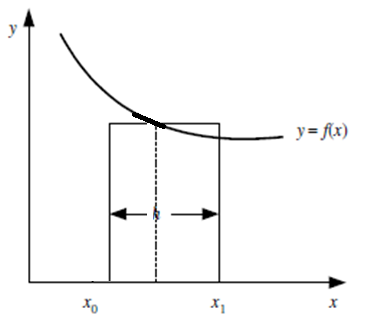 Juwairiah IF UPNVY
Jumlah Riemann :
Juwairiah IF UPNVY
a)Partisi sembarang (jarak atau lebar partisi tidak sama)
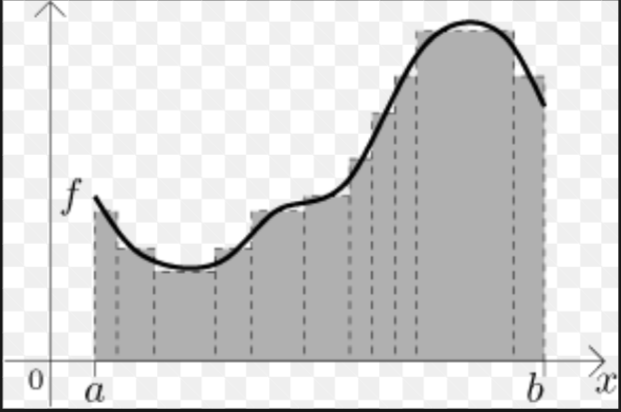 Juwairiah IF UPNVY
b) Partisi dengan jarak (x) yang sama
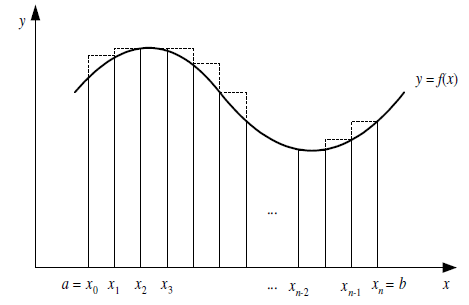 Juwairiah IF UPNVY
Jumlah Riemann :
Juwairiah IF UPNVY
Kaidah Titik Tengah
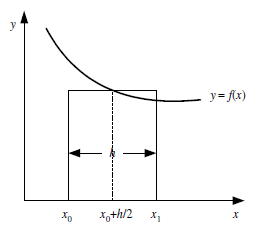 Juwairiah IF UPNVY
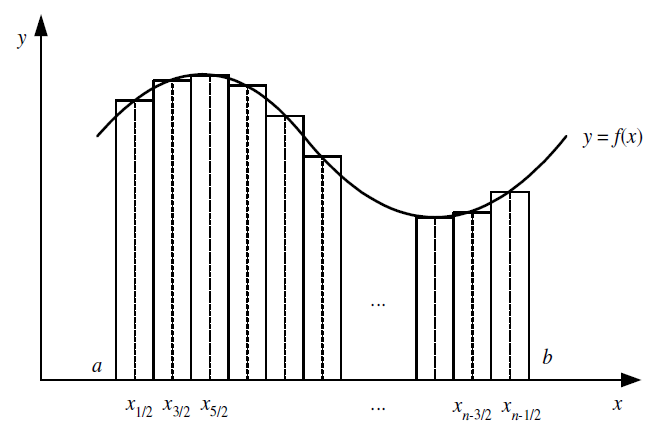 Juwairiah IF UPNVY
Contoh 1
Juwairiah IF UPNVY
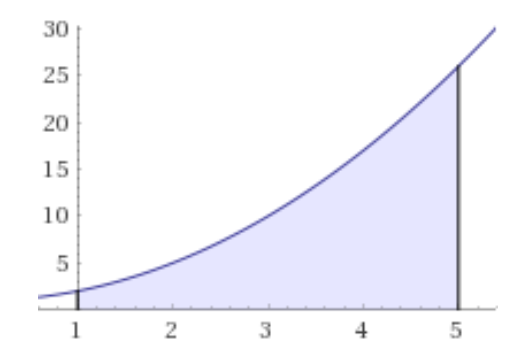 Juwairiah IF UPNVY
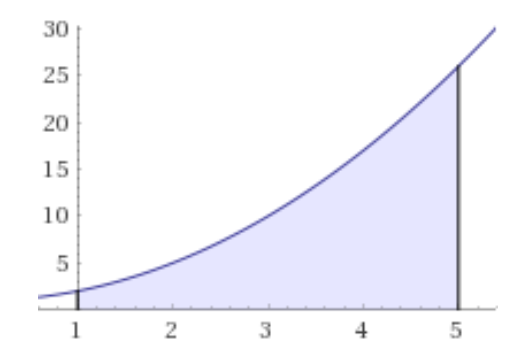 2,5
3,5
Juwairiah IF UPNVY
Jawab
Juwairiah IF UPNVY
Contoh 2
Juwairiah IF UPNVY
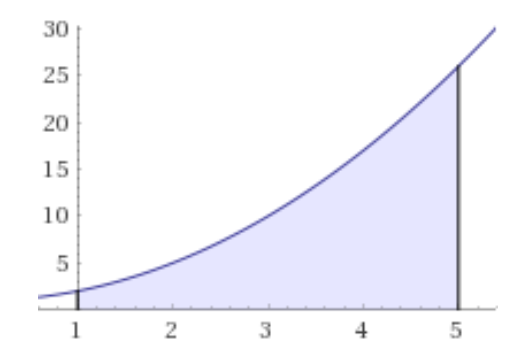 1,5
2,5
3,5
4,5
Juwairiah IF UPNVY
Jawab
Juwairiah IF UPNVY
Integral Riemann
Juwairiah IF UPNVY
Contoh 3
Juwairiah IF UPNVY
Contoh 4
Juwairiah IF UPNVY
Contoh Algoritma Integral Riemann dengan Kaidah Titik Tengah menggunakan For to do
begin
h:=(b-a)/n; {lebar partisi}
x:= a+h/2; {titik tengah pertama}
sigma:=f(x);
for r:=1 to n-1 do
begin
x:=x+h;
sigma:=sigma + f(x)
end;
I:=sigma*h; { nilai integrasi numerik}
end;
NB : Tentukan atau Input :
f(x)=
a=
b=
n=
Juwairiah IF UPNVY
Tugas Kelompok (4-5 orang)
Buat program CPP atau bahasa program lain untuk menghitung integral tertentu menggunakan integral Riemann
Berikan contoh 3 fungsi f(x) sembarang
Kumpulkan file cpp + laporan file ppt (script program + print screen hasil) ke email:
	juwai_riah@yahoo.com
Paling lambat Kamis depan jam 10.00 WIB
Juwairiah IF UPNVY